Chủ đề : Quê hương Đất nước- Bác Hồ
Đề tài : truyện sự tích hồ gươm”
Thời gian: 30-32p
Đối tượng: 5-6 tuổi
Giáo viên dạy: Dương Thị Bưởi
Ngày dạy: 14/4/ 2023
Hoạt động 1: trò chuyện cùng cô
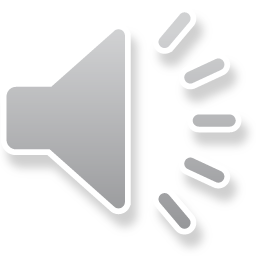 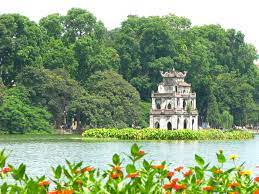 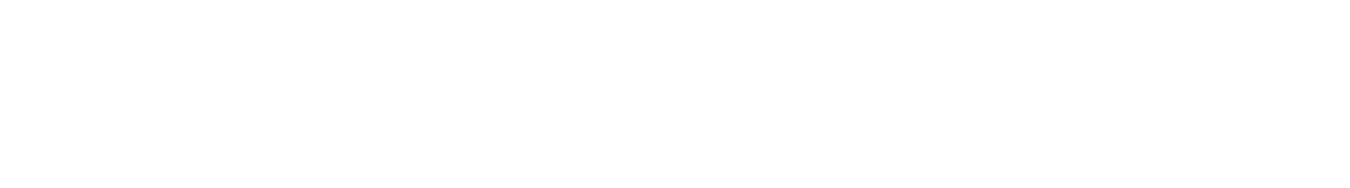 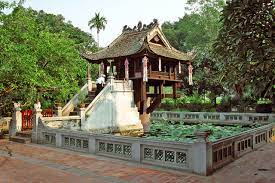 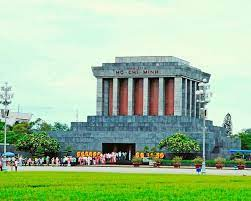 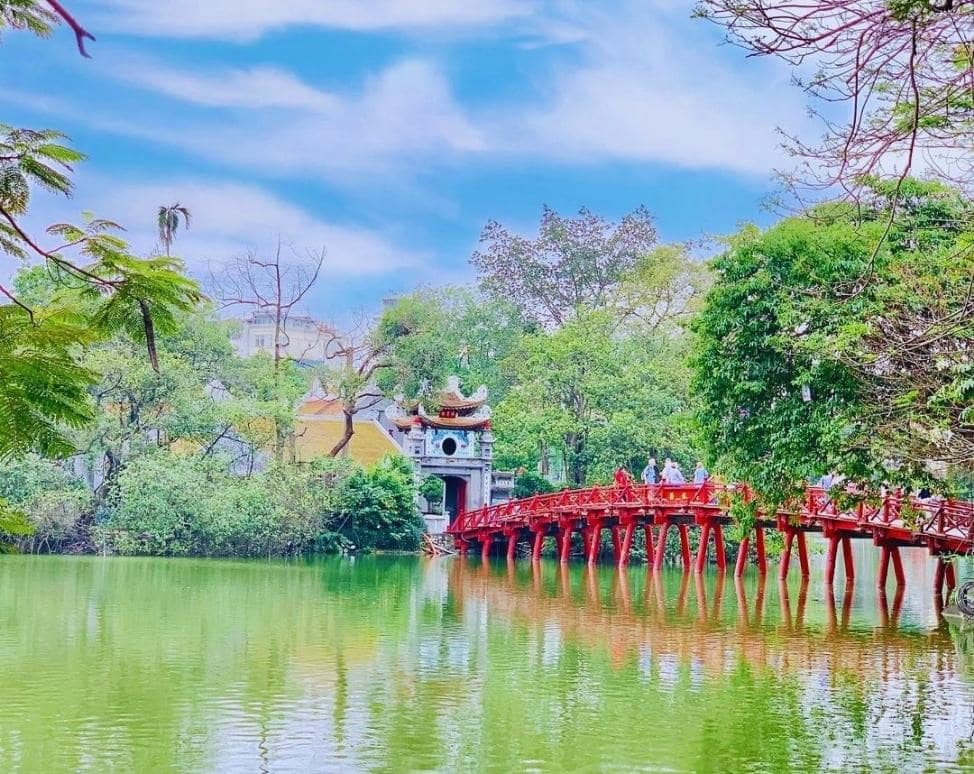 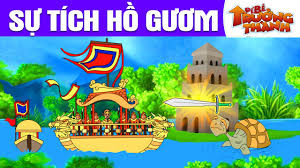 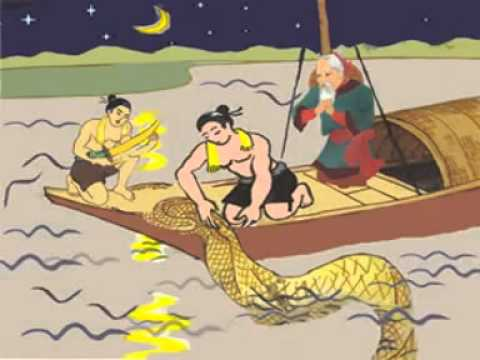 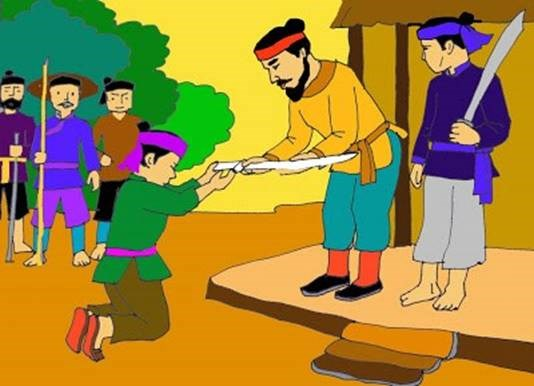 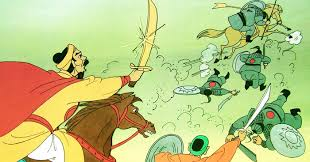 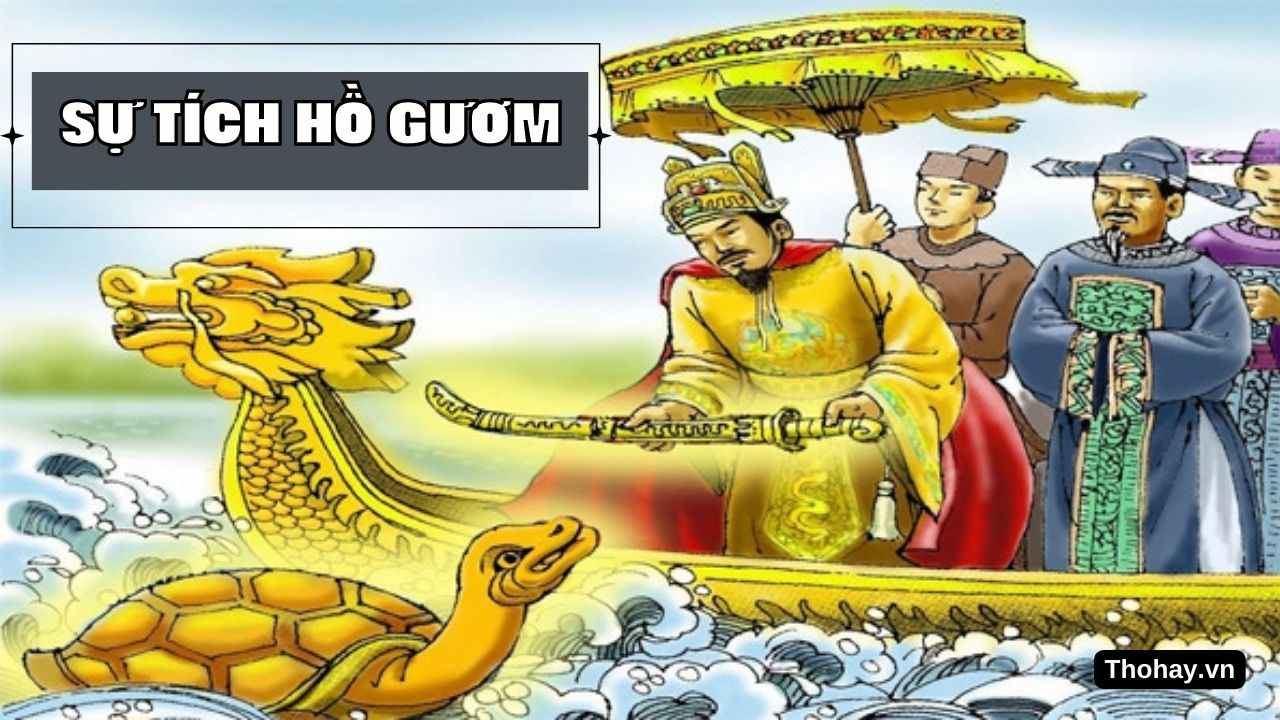 Trò chuyện CÙNG BÉ YÊU
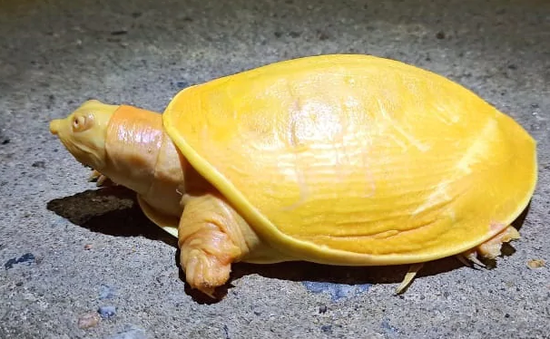 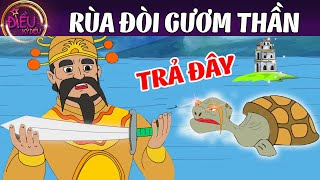 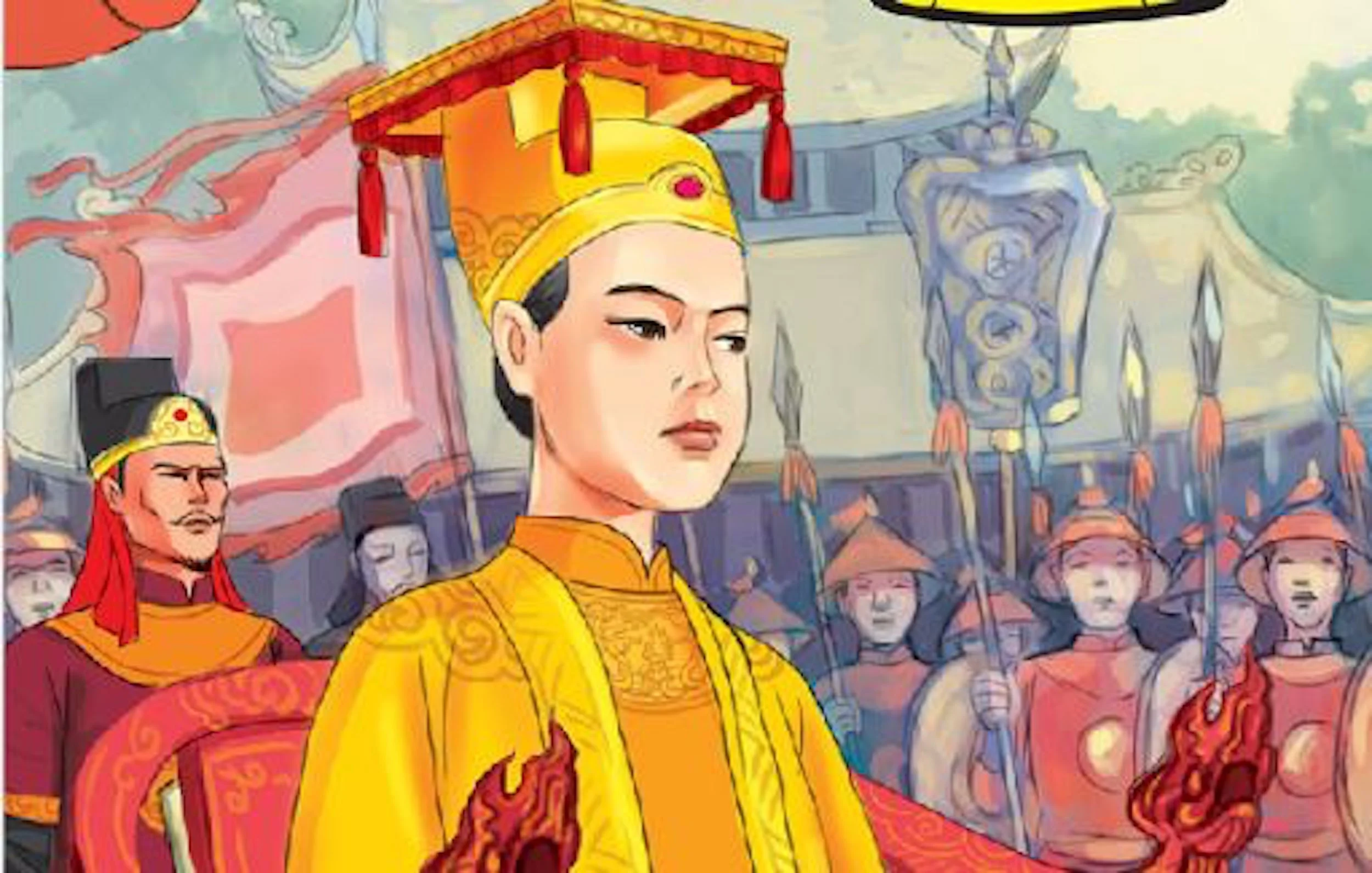 Trò chơi: Thi ai nhanh
Giờ học kết thúc xin cảm ơn các con1.xin chào và hẹn gặp lại